CfE Higher Biology Unit 1: DNA and the Genome
Chapter 4: Genome and mutations
Structure of the genome
The Genome consists of all the hereditary information encoded in DNA.
There are sequences of bases which code for proteins (genes), but there are many sequences which are non-coding. 
The non-coding sequences regulate transcription or are transcribed but not translated. ( rRNA/ tRNA/ mRNA)
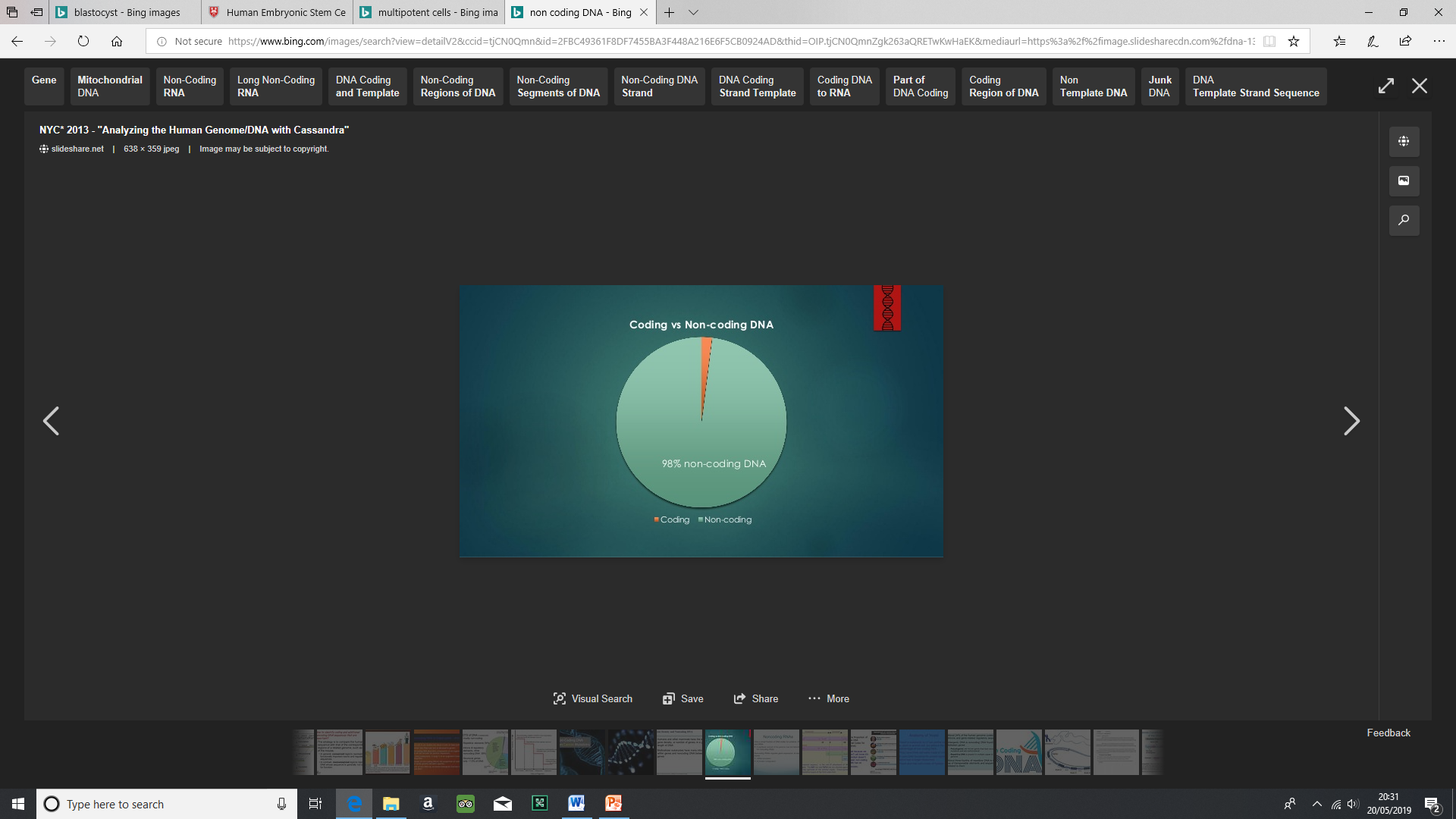 Mutation
A change in the structure or amount of an organism’s genetic material
Frequency of mutation
In the absence of outside influences gene mutations occur spontaneously, and at random, but only occur rarely.

Most mutant alleles are recessive, and so are rarely expressed in the phenotype (i.e. only when homozygous, or when sex-linked).
Mutagenic agents
These can artificially increase the rate of mutation:

Radiation (including uv)
Some chemicals e.g. mustard gas.
1. Gene Mutations
Definition: a change in one or more of the nucleotides in the DNA sequence.

These can be nucleotide substitutions, insertions or deletions.      SID
Gene Mutations: Substitution
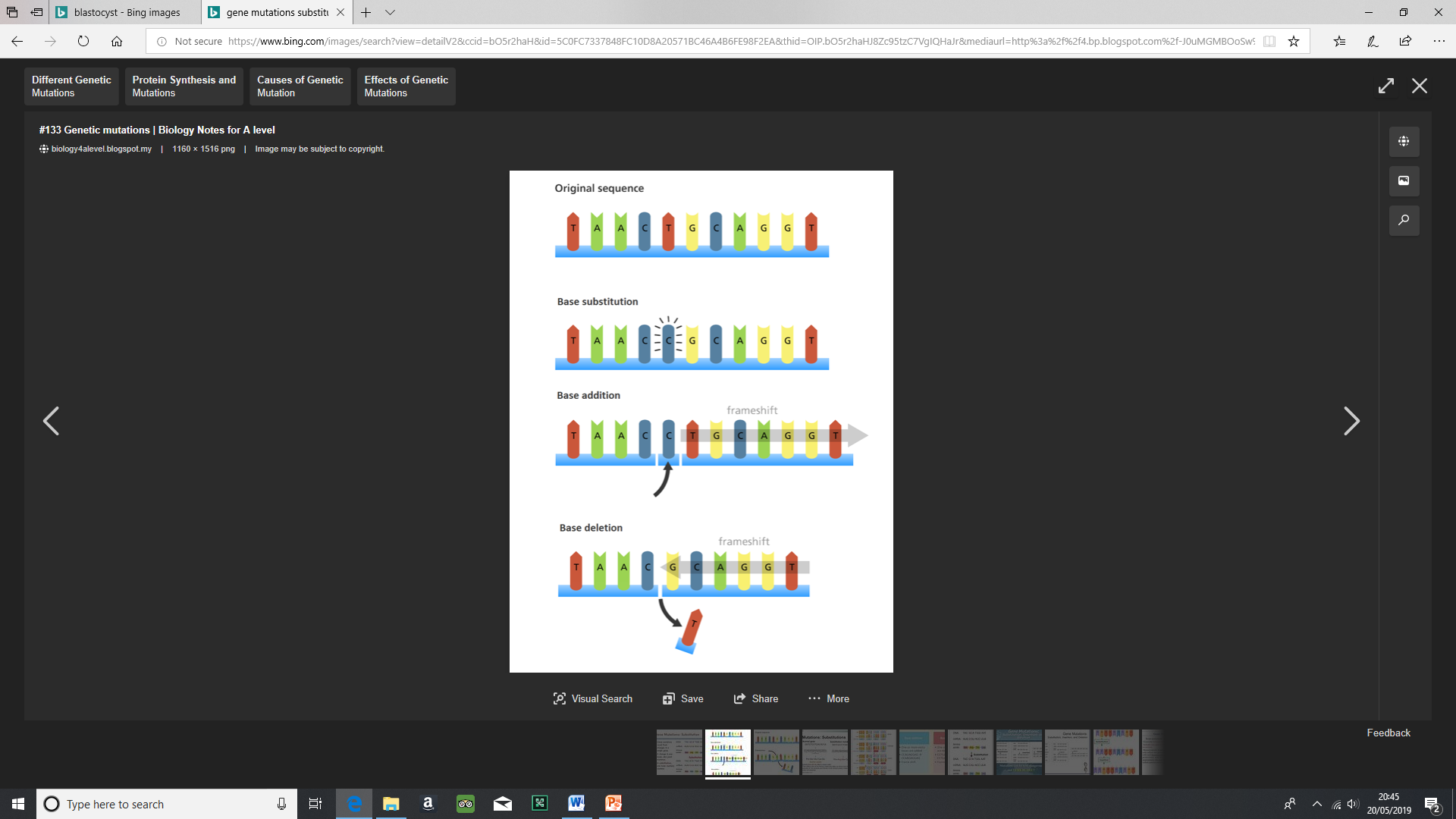 Gene Mutation: Insertion
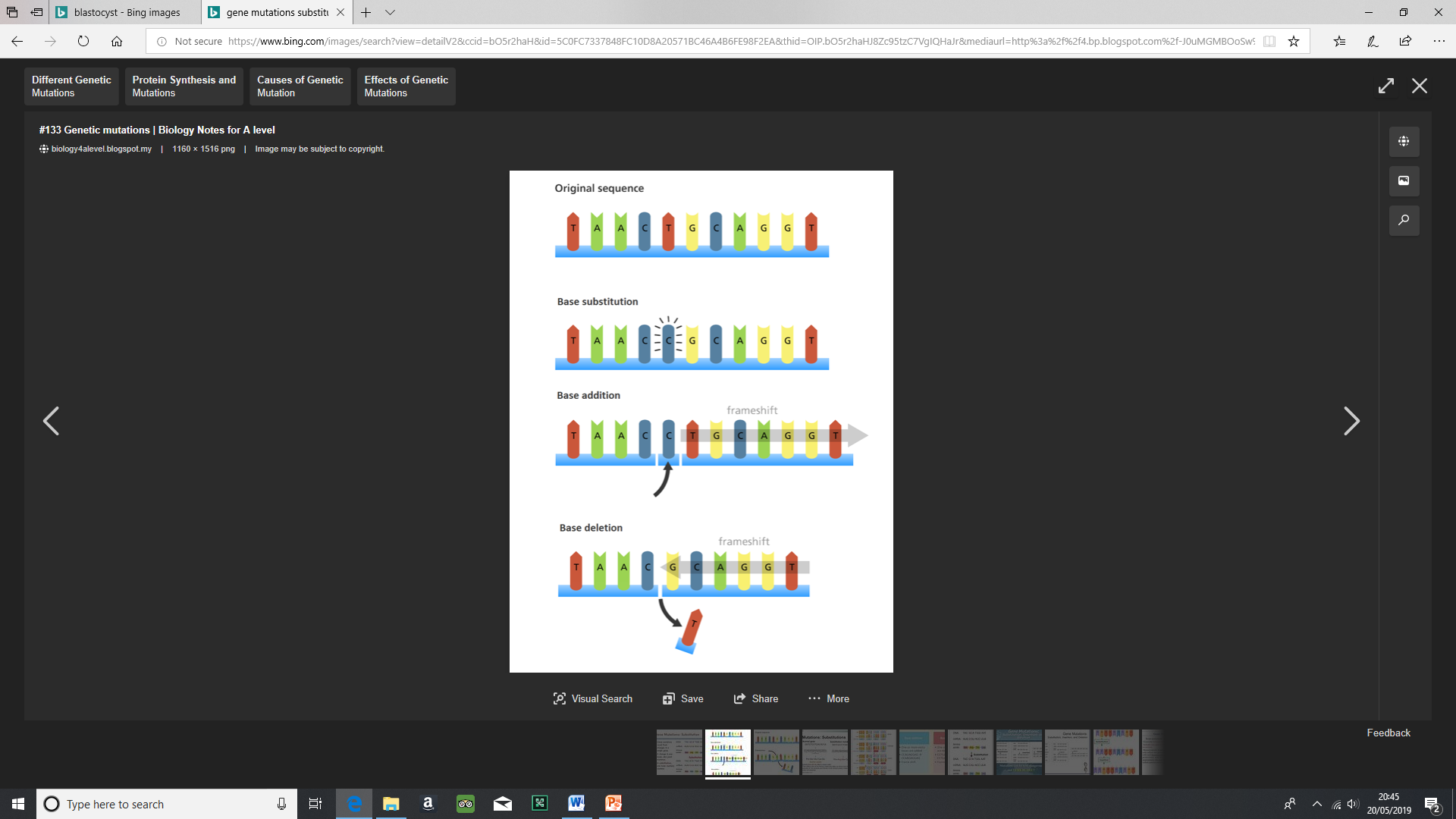 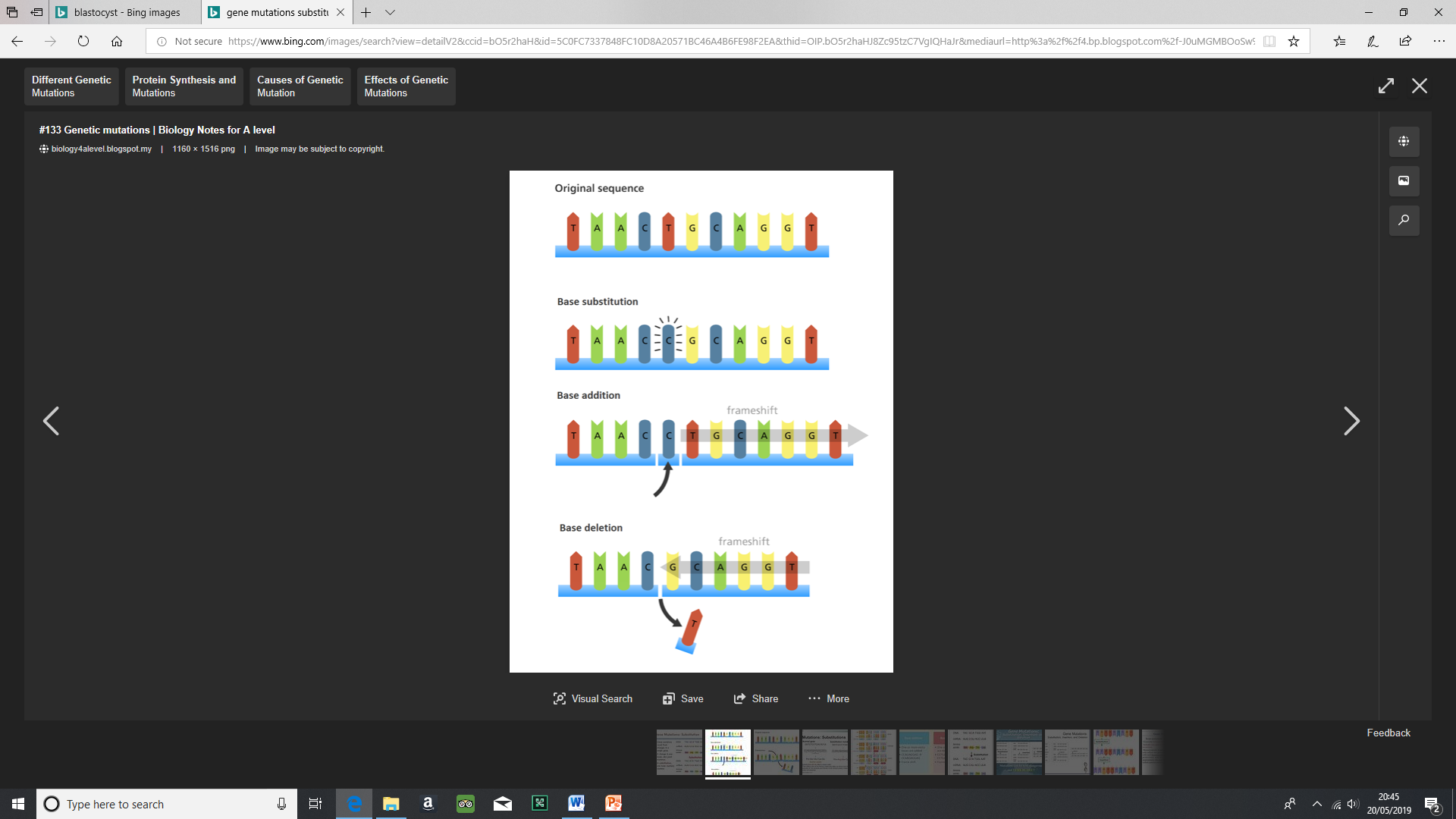 Gene Mutation: Deletion
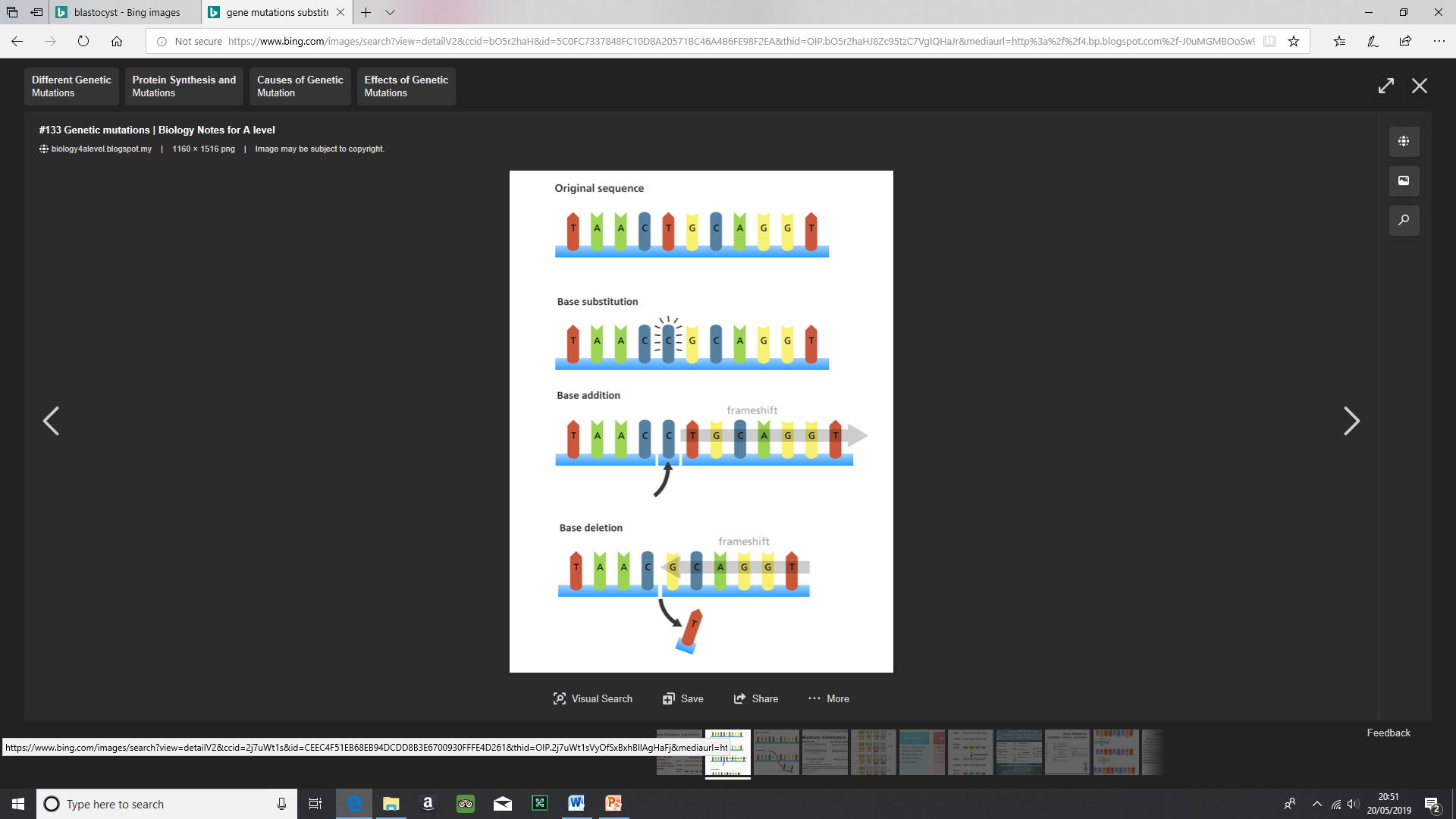 Sickle cell anaemia – caused by a substitution mutation
Substitution of a single nucleotide
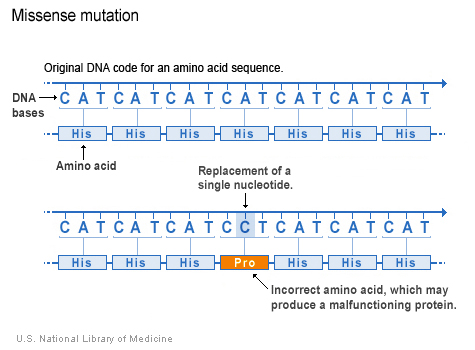 Insertion of a single nucleotide
Deletion of a single nucleotide
Frameshift Mutations: Insertion and Deletion
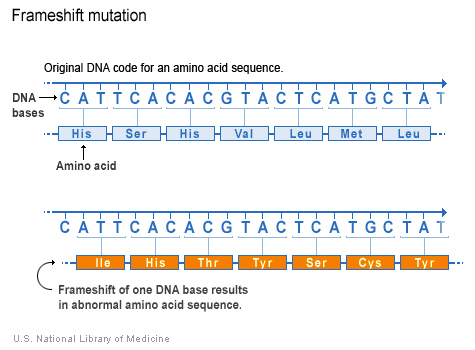 Missense mutation: a different Amino Acid is inserted
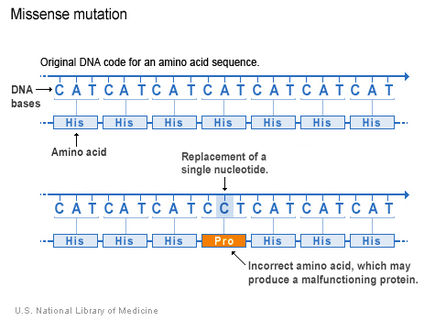 Nonsense mutation: a STOP codon is formed
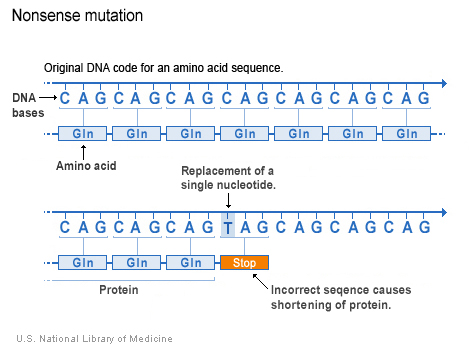 Splice-site mutation: results in some introns being retained and some exons not being included in the mature RNA transcript.
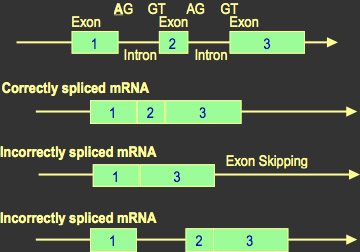 Chromosome Mutations
Definition: a change in the number or sequence of genes in a chromosome.

TIDD
Chromosome mutation: Translocation. Part of a chromosome attaches to a non-homologous chromosome
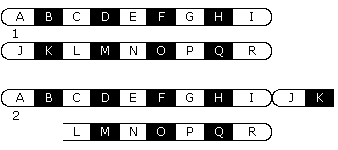 Chromosome mutation: inversion.  Rotation of a segment of DNA through 180 degrees
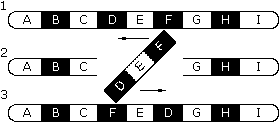 Chromosome mutation – Deletion.  A portion of chromosome is lost.
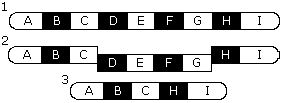 b) Chromosome mutation: Duplication.  A section of chromosome is repeated on its homologue
Why are Mutations and Gene Duplication Important in Evolution?
Duplicated genes cans still synthesise proteins, but there is the opportunity for beneficial mutations to occur and natural selection to operate leading to evolution.